No Country for Older Men.A/Prof Yoram Barak.
Based in part on work by:
Dr Jordan Whitelock, Registrar.
Introduction
Worldwide suicide rates increase in later life
 Older men show the highest death by suicide rate
 Much research on suicide in older age focused on 60-80years old
 There is a gap in research 85+
 Awareness lacking
 How are we doing in New Zealand?
Background
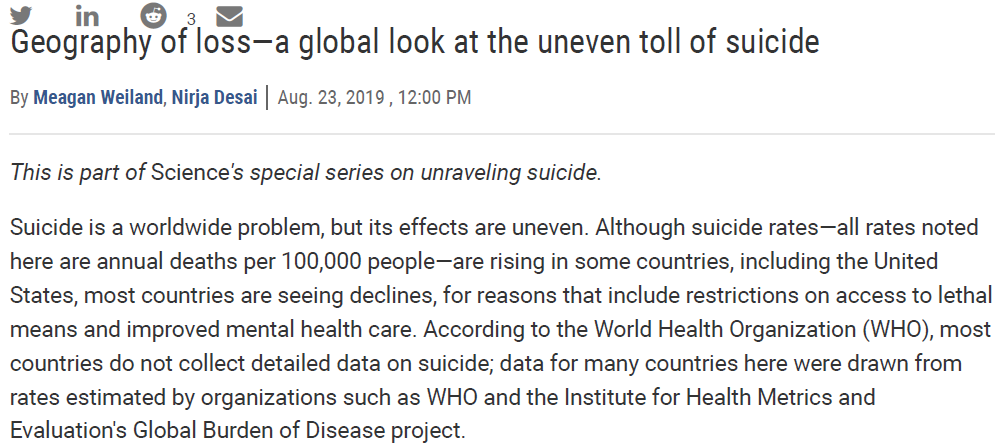 Global suicide
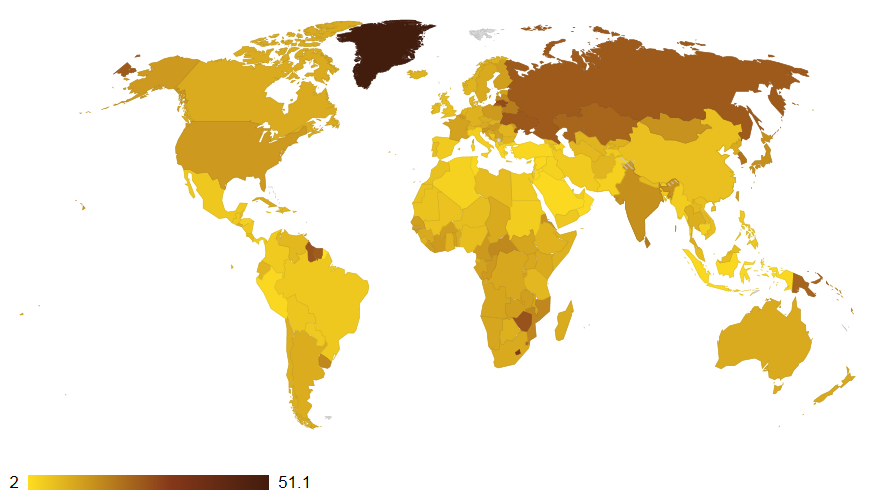 Changing rates
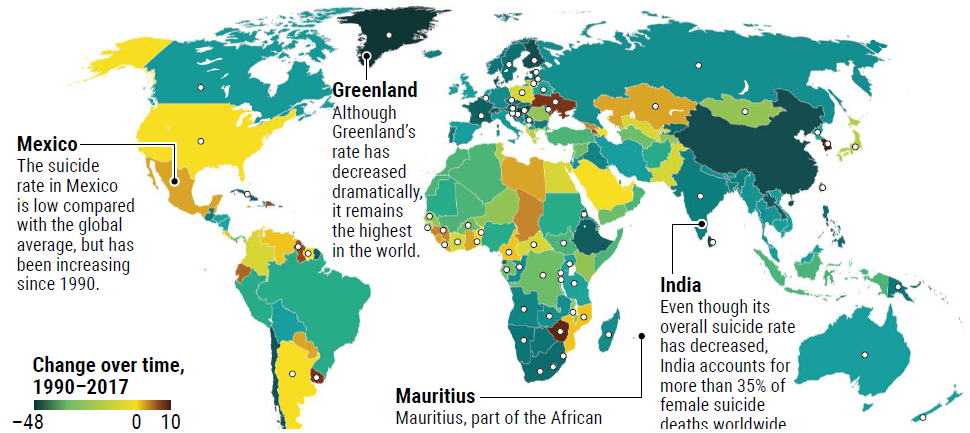 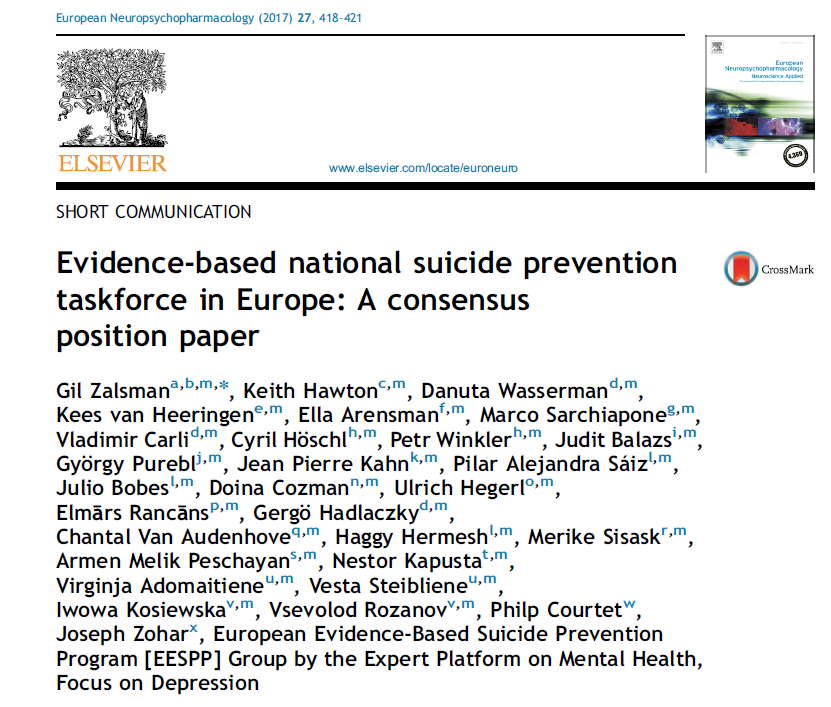 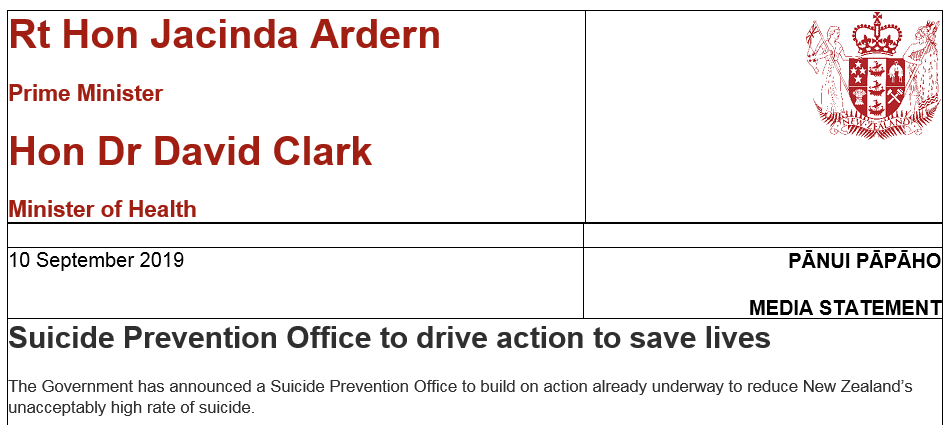 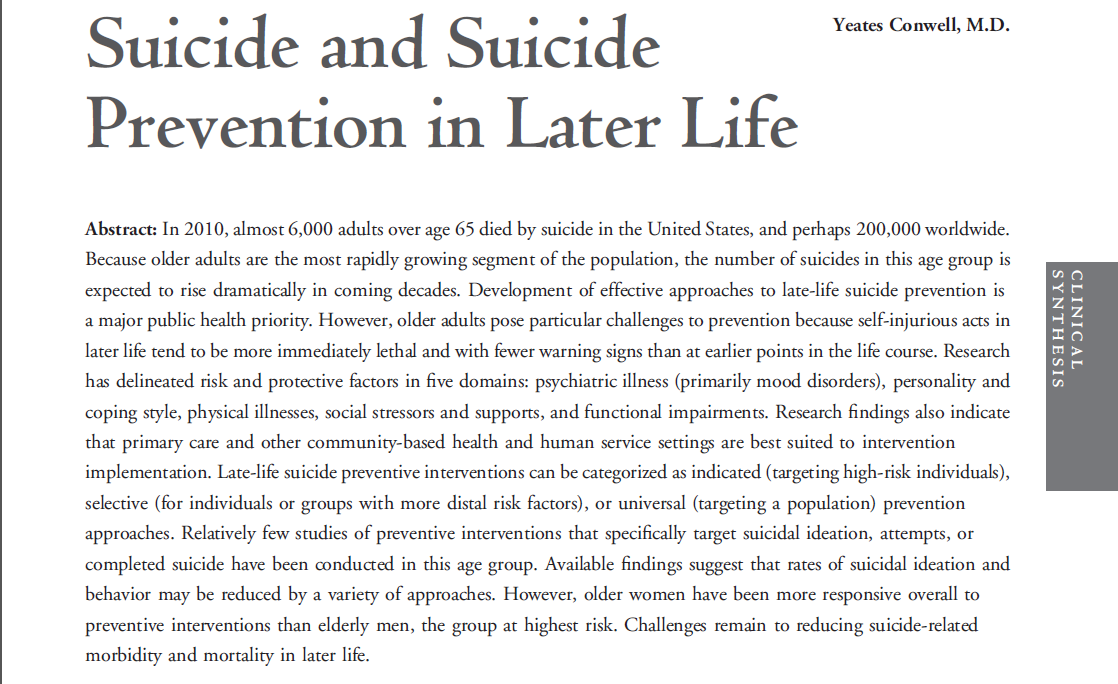 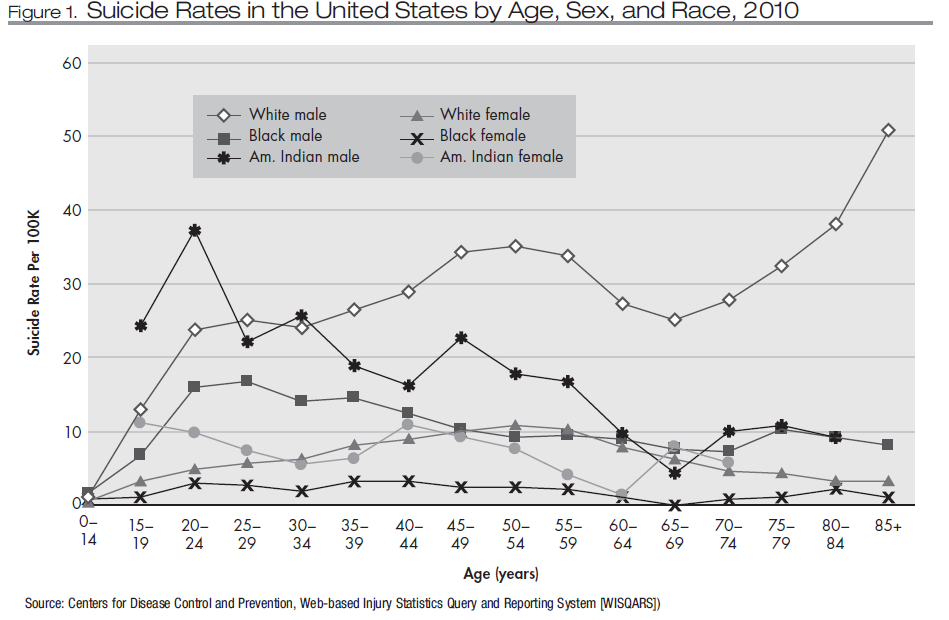 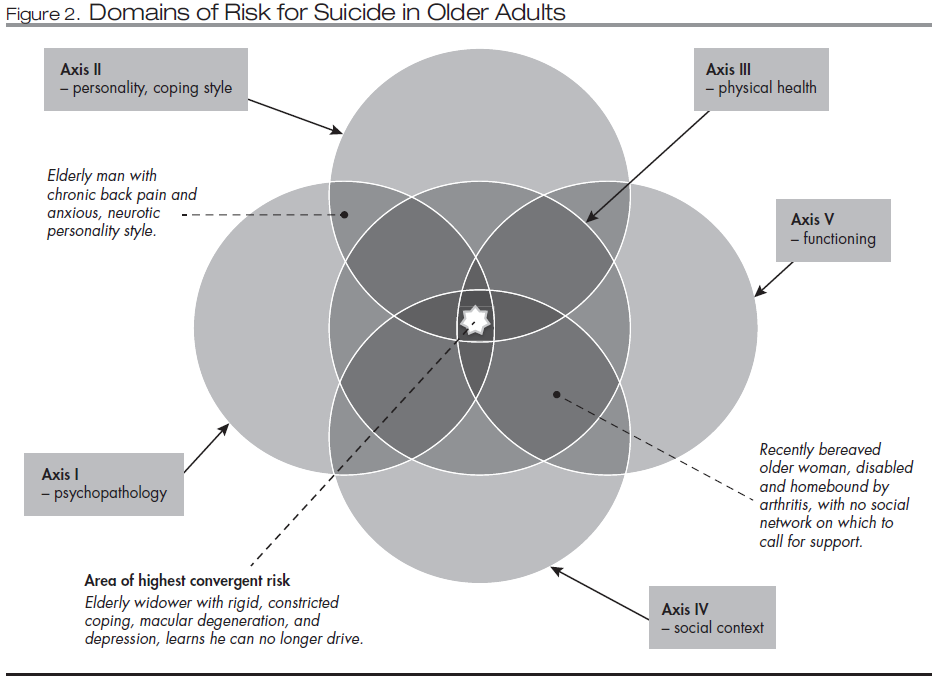 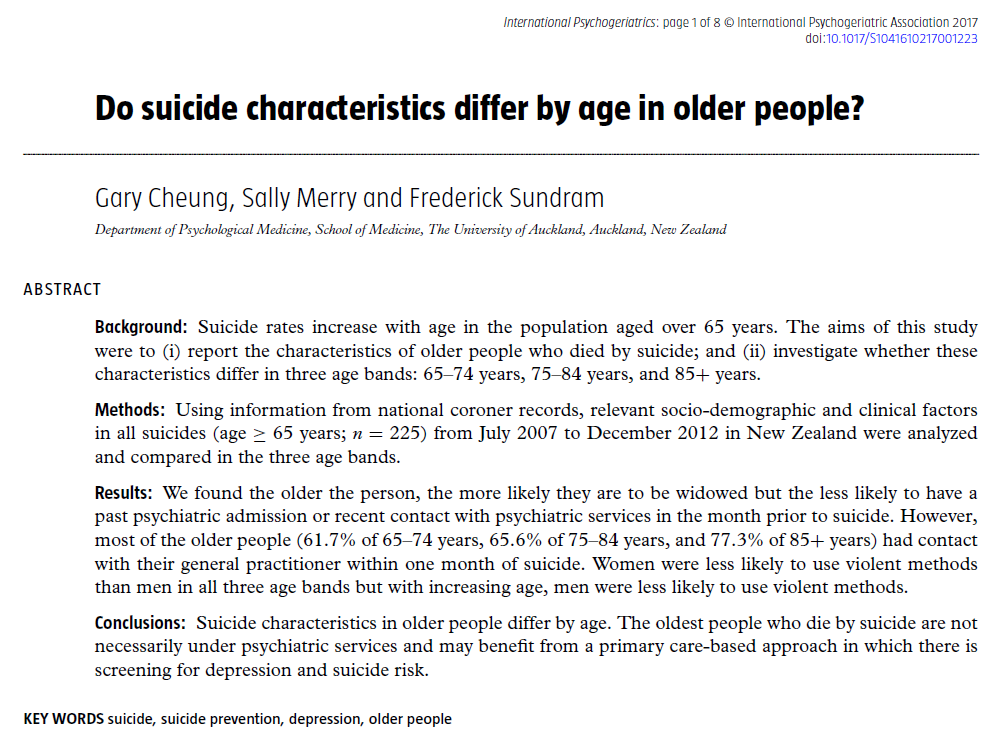 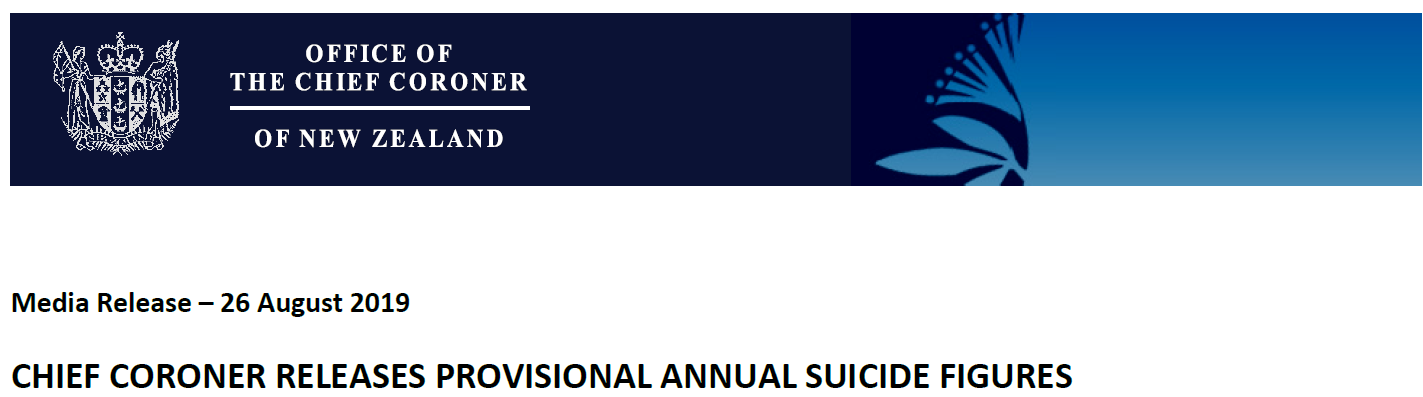 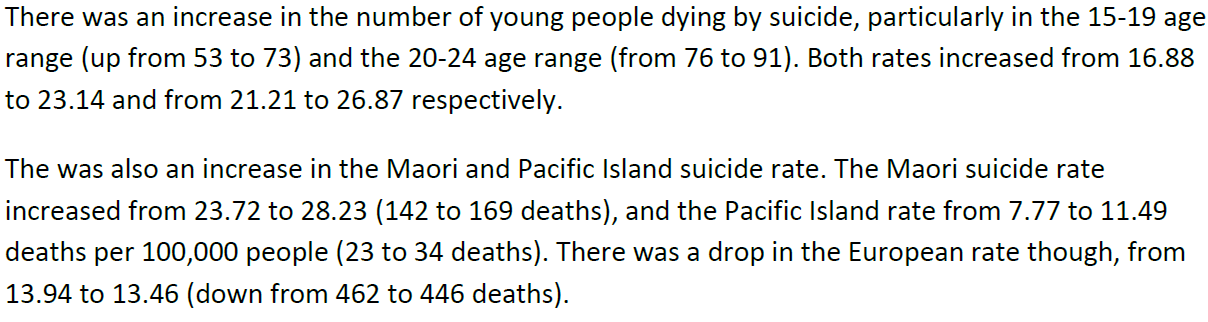 The Paper
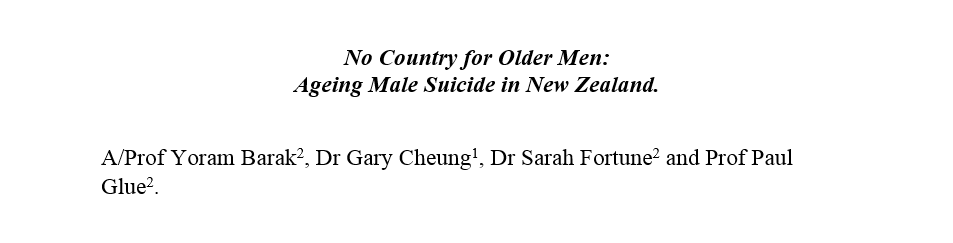 Objective
To evaluate the rate of death by suicide in the oldest old men (age 85+) in New Zealand
 To provide a theoretical discussion as to the factors driving these rates
Method
New Zealand Coroners Court
All unexpected deaths
Classified using ICD-10 AM
 Suicide= Self inflicted act + Death was intended outcome
 Approx. 600 suspected suicide per annum
Method
Method
Suicide data obtained from New Zealand Coronial Services website
 Suicide rates per 100,000 collected for 85+  male and female
 Note 2018 combined 85-89 and 90+ cohorts
 High risk groups identified by Coroner: 15-19y, 20-24y, 25-29y (all male)
 Mean suicide rates 2011-2019 calculated for 85y+ male cohort and high risk groups
Results
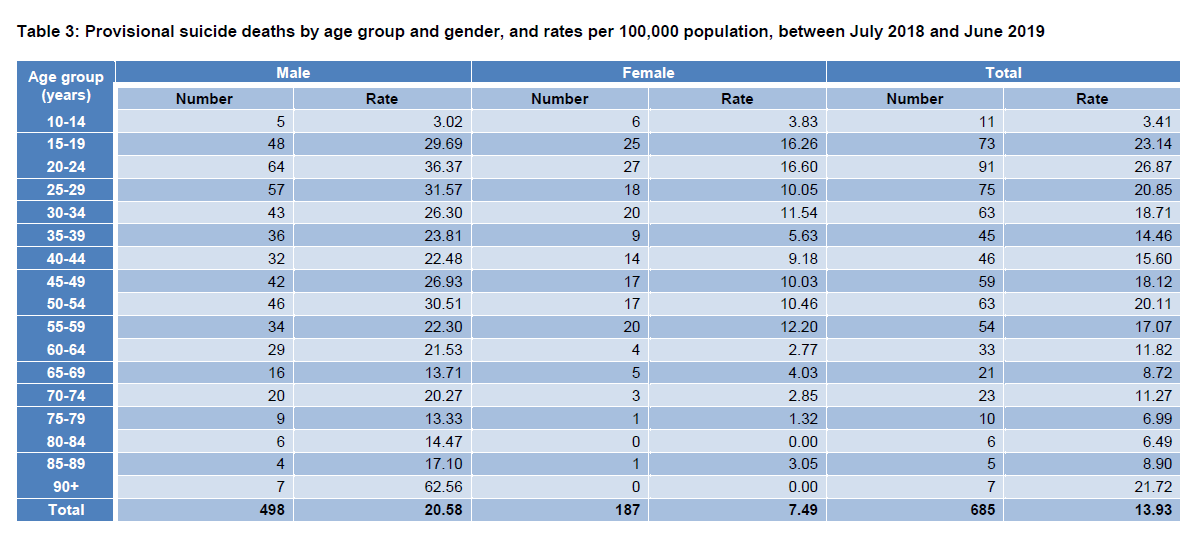 Results
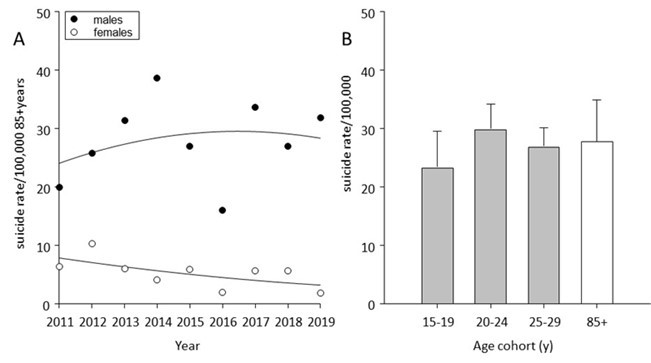 Discussion- What should we do?
Older males in New Zealand are at high risk of death by suicide, comparable to young males
 Prevention strategies should be emphasised
  Assertive clinical assessment and intervention
 Primary and hospital care providers need to consider suicide when in contact for physical health complaints
 Data suggest prevalence in non-Maori males
Discussion- Factors to consider
Loneliness 
Loneliness is becoming increasingly significant amongst older NZ males. This is directly associated with increased risk of suicide
 Poverty
Poverty in the form of worse economic status, diminished wealth and unemployment are associated with suicidal ideation and behaviours. More than half of older NZ citizens have less than $100 a week non government income
 Physical illness and Depression
There is an association between physical illness and suicide in the elderly. This is thought no to be direct but mediated through a mood disorder
Food for Thought
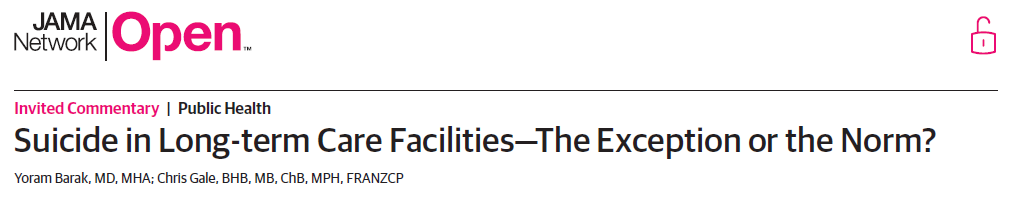 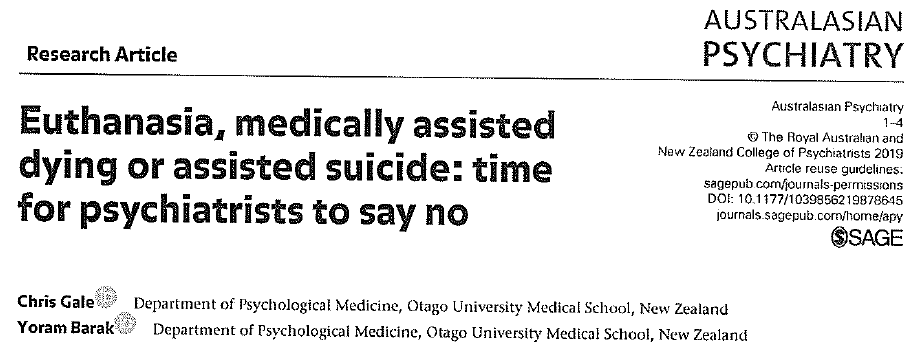 Thank You!
Any questions?